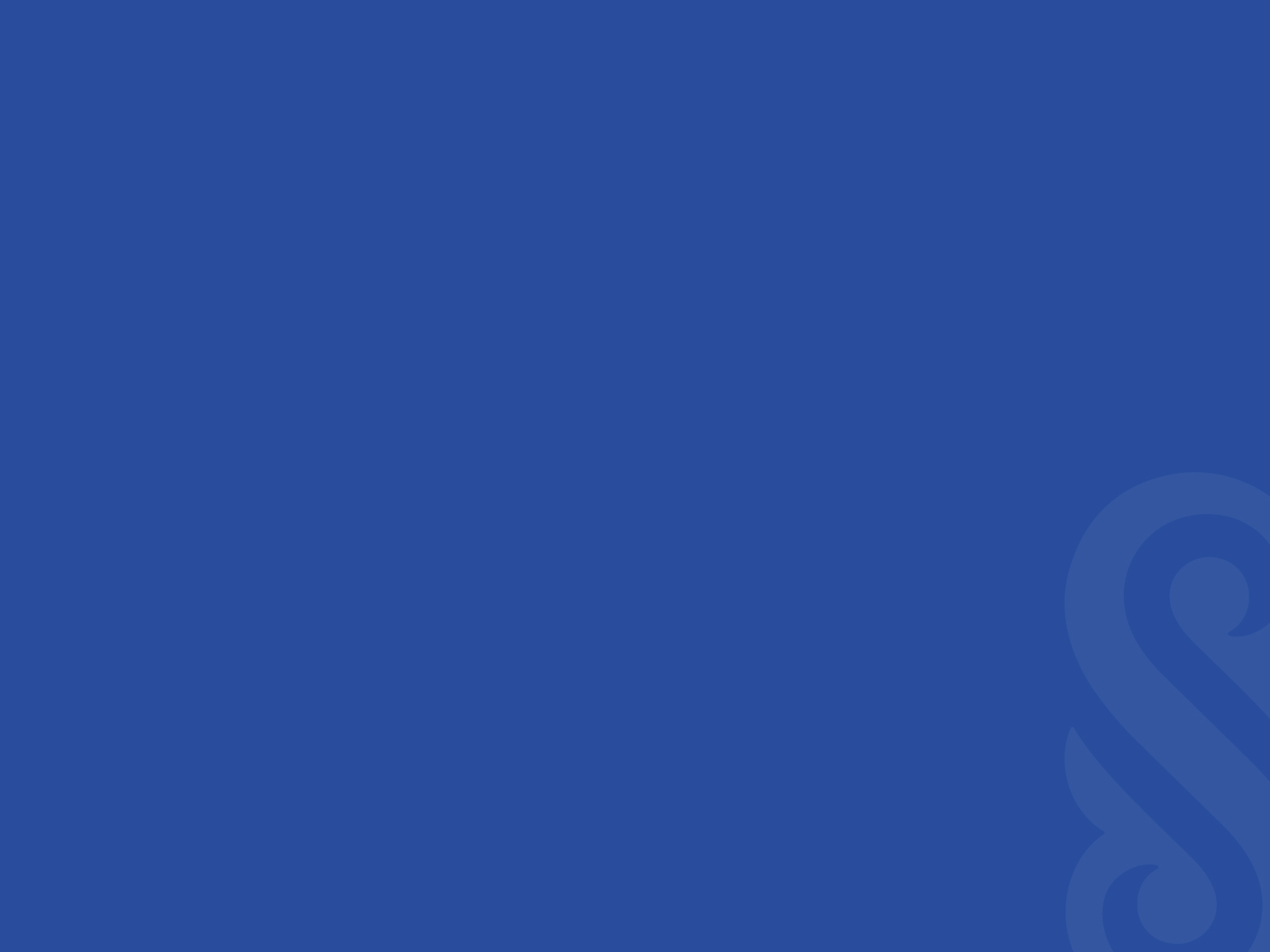 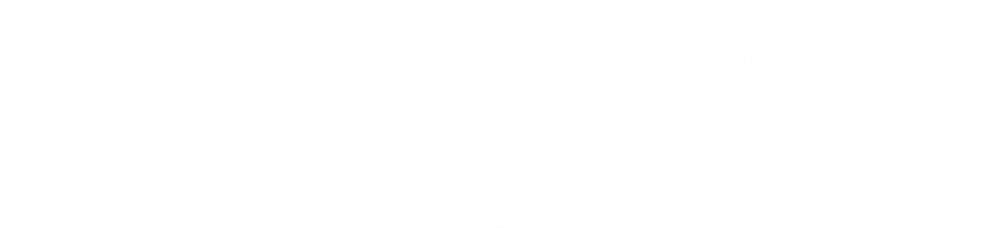 «Основы проектирования металлургических предприятий»
Лекция № 6

Тема:
Расчеты материальных балансов
Преподаватель: Койшина Гулзада Мынгышкызы,
Доктор PhD, кафедры «Металлургия и обогащение полезных ископаемых»
gulzada.koishina@mail.ru
Содержание
1. Типы материальных балансов.
2. Основные понятия и терминология при расчете потоков производства.
3. Основные определения и закономерности при расчете материальных балансов.
4. Общие закономерности расчета балансовых операций.
5. Определение количества и состава продуктов.
6. Порядок расчета балансовой операции.
По завершению урока Вы будете знать:
1. Задачи проектирования материального баланса производства?
2. Типы материальных балансов.
3. Разница в расчетах материальных балансов для извлечения и прямого извлечения.
4. Исходные, конечные, оборотные материалы.
Типы материальных балансов
Материальные балансы могут быть двух основных типов − полные материальные балансы и материальные балансы по элементу или химическому соединению. 
В первом случае баланс составляется с точным определением количеств и составов всех без исключения продуктов, поступающих в процесс и выходящих из него. Во втором случае баланс составляется только по одному основному полезному компоненту или соединению, извлечение которого и является обычно задачей производства.
В некоторых случаях баланс по элементу составляется не для извлекаемого элемента или соединения. При этом баланс показывает использование реагента, вводимого в процесс, а в случае, когда этот реагент токсичен, выявляет опасные в санитарном отношении узлы технологической схемы.
В балансе по элементу обычно не показывается полное количество перерабатываемых и получаемых продуктов, а только содержащийся в них излучаемый компонент.
Теоретический МБ (по уравнению реакции, исходя из стехиометрии процесса).    
      Фактический МБ (состав сырья и размер производственных потерь).
2.   Общий МБ (по всем компонентам сырьевого и продуктового потока).
      Частный МБ (по одному из компонентов сырья), 
      Элементный (по углероду, азоту и т.п.)
3.   МБ стадии (для определения расхода сырья и оборудования стадии) 
      МБ производства (для определения экономических показателей)
Основные понятия и терминология при расчете материальных потоков производства
Извлечение. Понятие «извлечение» применимо к элементу, а также химическому соединению, не претерпевающему изменений в проектируемом процессе. Величина извлечения показывает, какая часть от исходного количества элемента или соединения, поступающего в производство, извлекается в процессе производства в конечный, выходящий из производства продукт.
Понятие «извлечение» можно применить как к отдельной операции, так и к группе операций и всему проектируемому производству в целом. Как правило, в составе исходных данных для проектирования извлечение задается для каждой отдельной операции. Извлечение для всего производства в целом получается как результат расчета.
Выход. Понятие выхода, в отличие от понятия извлечения, применяется к фактически получаемым продуктам, а не к отдельным их компонентам. Величина выхода для операции или группы операций показывает количество какого-либо конечного продукта, получаемого на единицу количества исходного продукта. Под исходным продуктом подразумевается обычно сырье, содержащее извлекаемый ценный компонент. Выход может определяться для основного полезного продукта, оборотного продукта, отвального продукта. В каждом конкретном случае говорится о выходе конкретного продукта (выход осадка, выход конденсата, выход раствора и т. д.).
Операция, или балансовая операция − это элементарная ячейка любого материального баланса производства. Балансовой операцией называется часть технологического процесса, состоящая из операции, части ее или группы нескольких реальных производственных операций, для которых известны составы, могут быть определены количества исходных продуктов, состав и количество всех конечных продуктов, получающихся в процессе.
Главное условие выделения операции − возможность четкого определения по составу и количеству продуктов, поступающих на балансовую операцию и выходящих с нее. Такая возможность позволяет выделить ее в проектируемом производстве как объект самостоятельного рассмотрения.
Основные определения и закономерности при расчете материальных балансов
К исходным продуктам относят:
1. Сырье, содержащее ценный компонент. 
2. Материалы, необходимые для протекания процесса. 
3. Оборотные материалы, которые могут или содержать извлекаемый полезный компонент, или не содержать его.
Конечными продуктами балансовой операции называют:
1. Основной продукт, содержащий ценный извлекаемый компонент.
При комплексном сырье, если на операции происходит разделение полезных
компонентов, таких продуктов может быть два или несколько.
2. Отбросные или отвальные материалы. Эти продукты могут и содержать и не содержать ценные компоненты.
Частный случай такого рода продуктов − попутно выпускаемая продукция.
3. Оборотные материалы.
Определение количества и состава продуктов
Для определения состава и количеств конечных продуктов могут использоваться три метода.
При первом для каждого компонента исходных продуктов задаются извлечения во все конечные продукты операции. Состав и количество любого конечного продукта операции определяют, суммируя компоненты, составляющие данный продукт.
При втором задаются составы конечных продуктов. Абсолютное содержание в них извлекаемого компонента известно. Это позволяет определить абсолютные содержания всех остальных компонентов и количества самих продуктов. Если в каком-либо конечном продукте полезный компонент
При третьем задается выход и состав конечного продукта. Это позволяет определить абсолютное количество самого продукта и любого его компонента. На практике эти методы часто совмещают. Количества одних компонентов в конечных продуктах определяют на основе данных о составе, количества других − на основе заданных выходов и т. д.
Порядок расчета балансовой операции
Порядок расчета балансовой операции определяется способом задания требуемого объема производства:
1) задан объем потребления исходного продукта, содержащего полезный компонент (сырья);
2) задано количество получаемого в ходе операции продукта;
3) задано количество материала, потребляемого в процессе переработки
сырья.